مساحة متوازي الأضلاع
اليوم:               التاريخ:
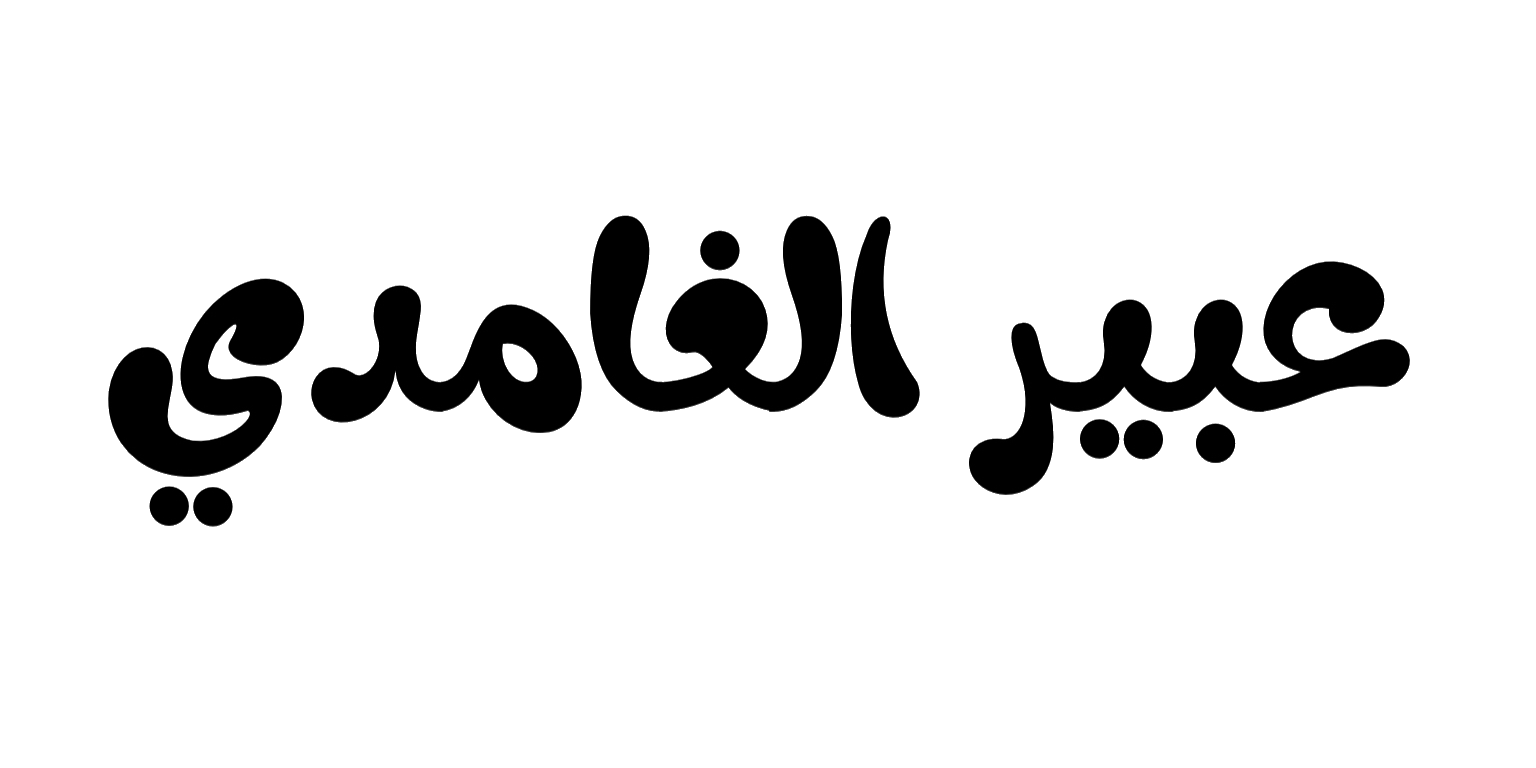 فيما سبق:
فكرة الدرس:
المفردات:
القاعدة
الارتفاع
درست إيجاد مساحة الدائرة وتقديرها
أجد مساحة متوازي الأضلاع
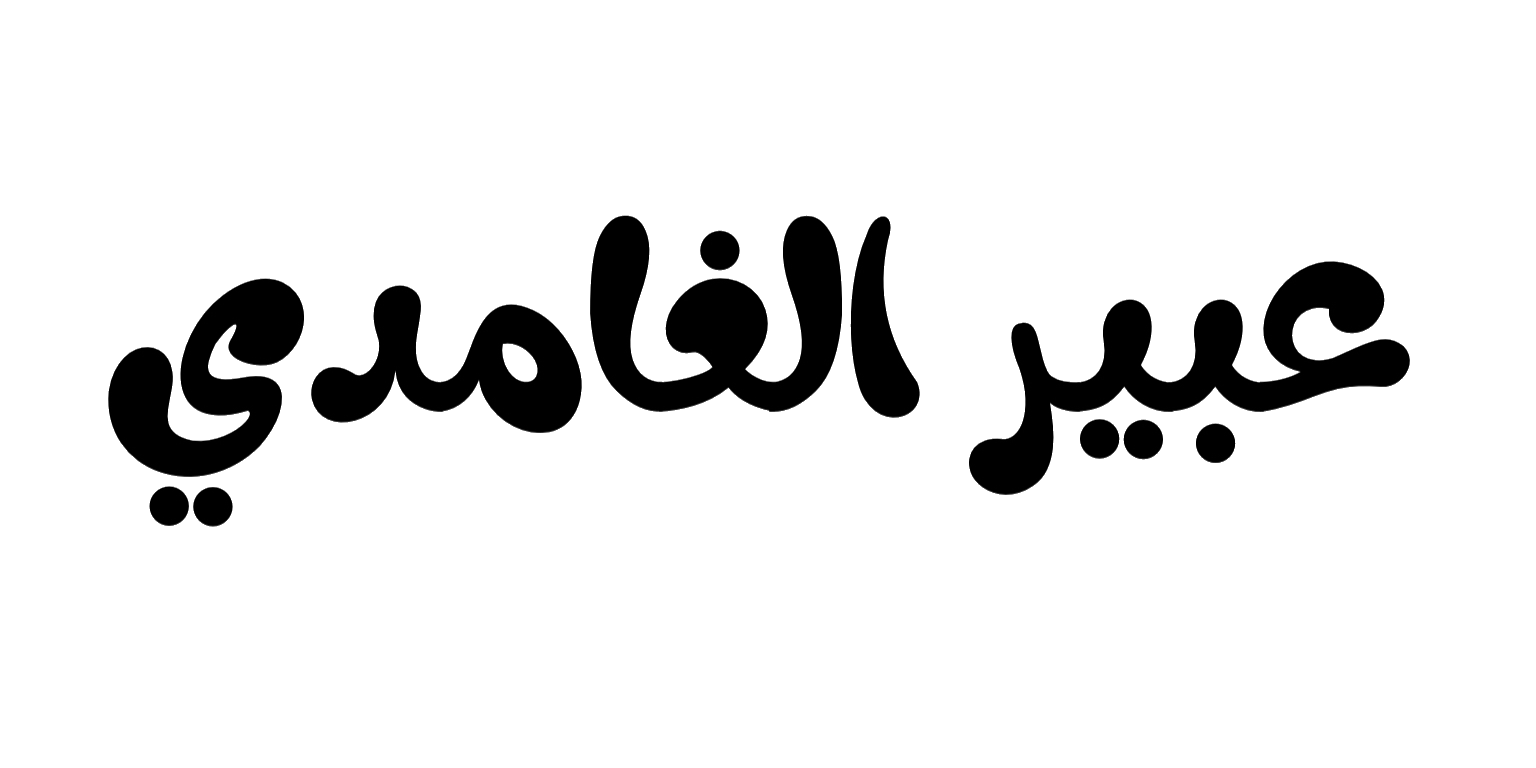 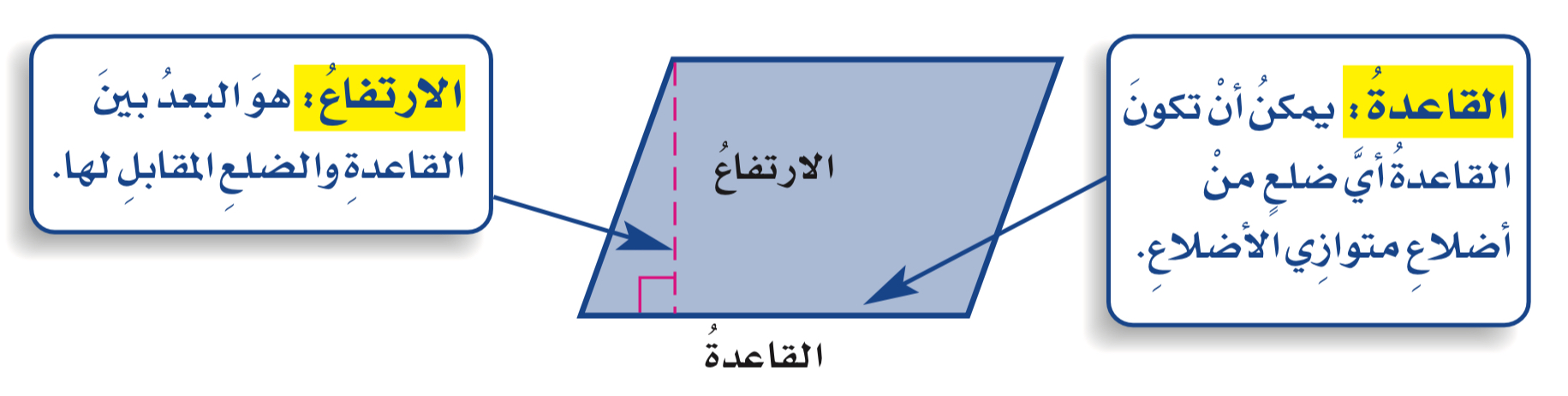 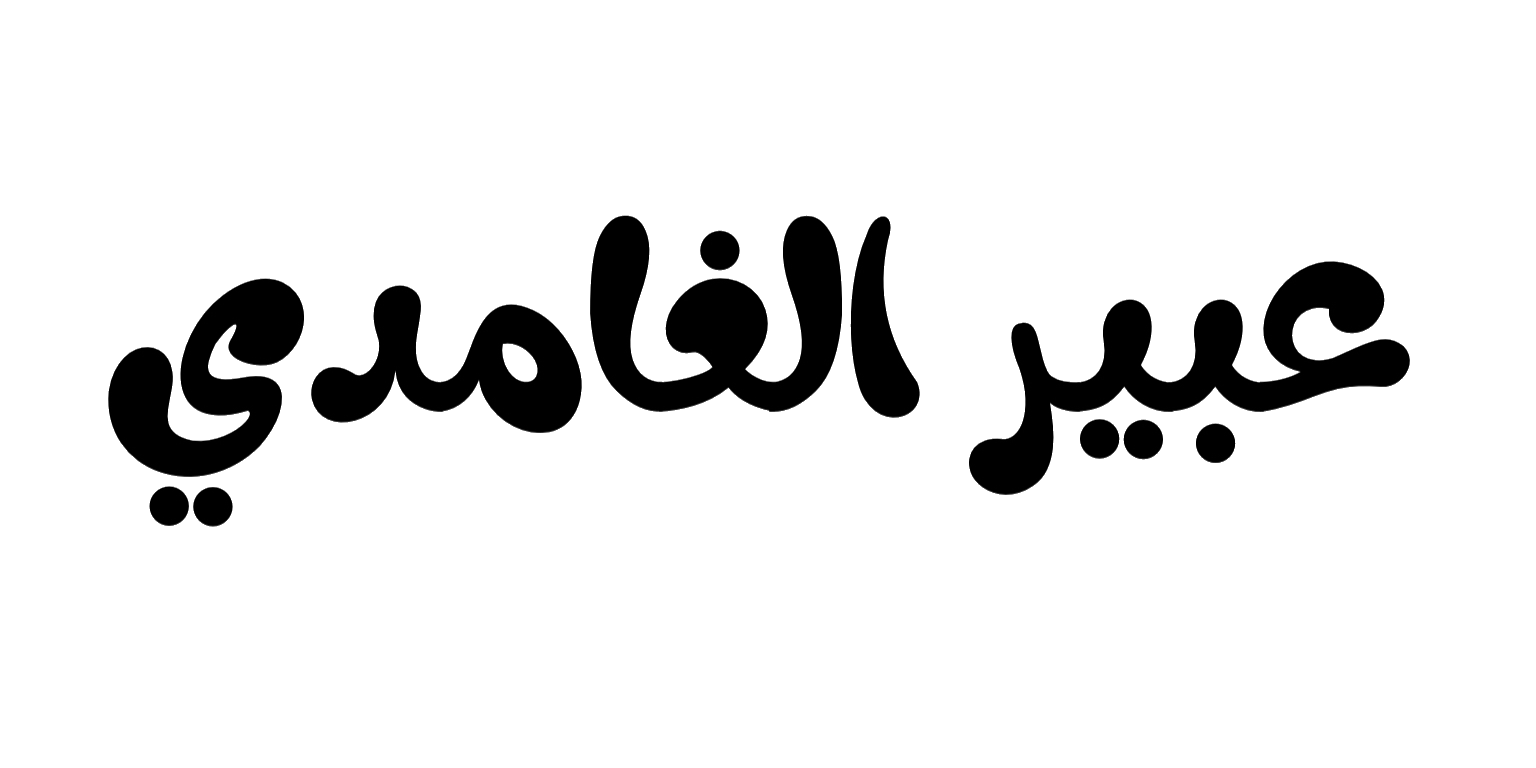 مفهوم أساسي
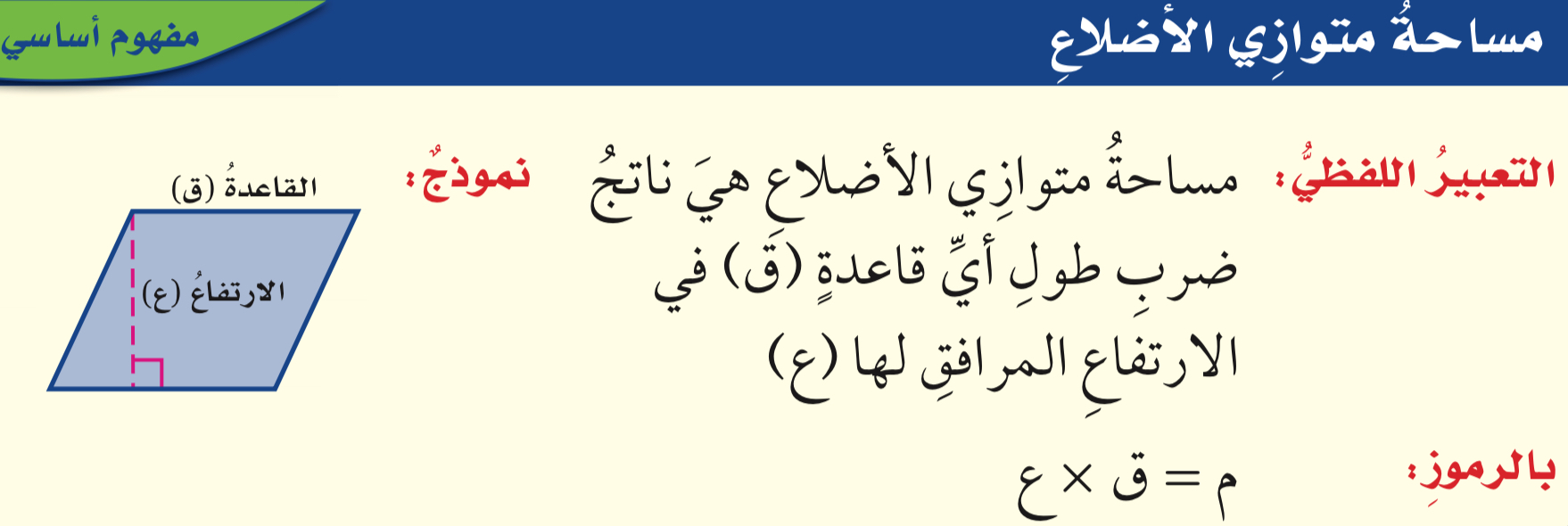 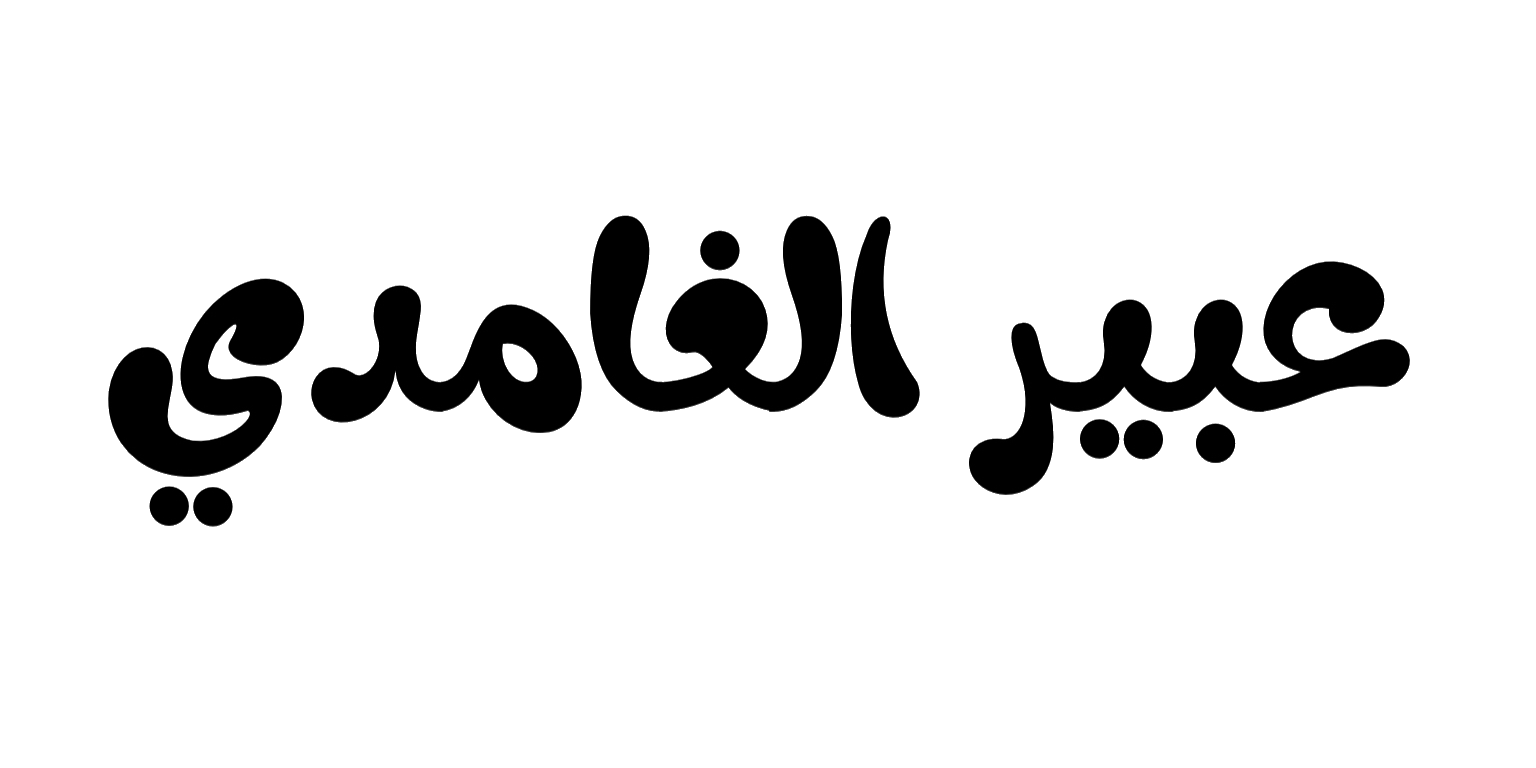 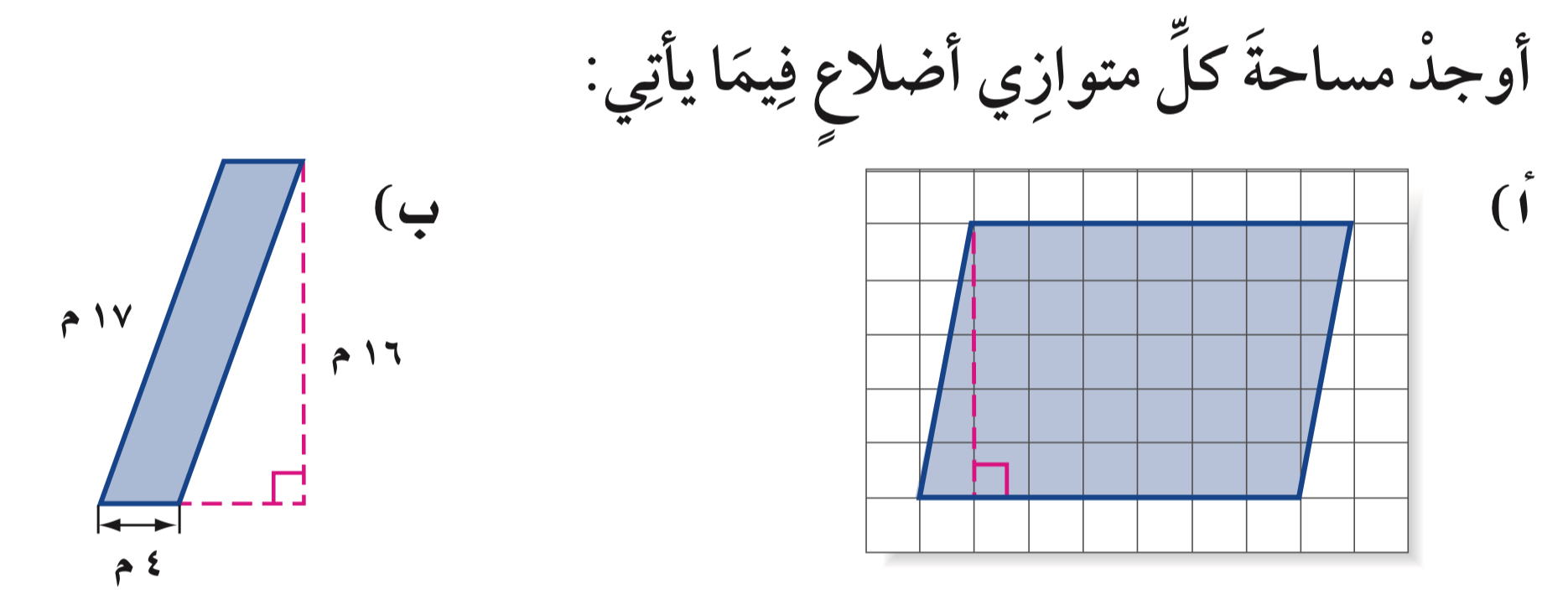 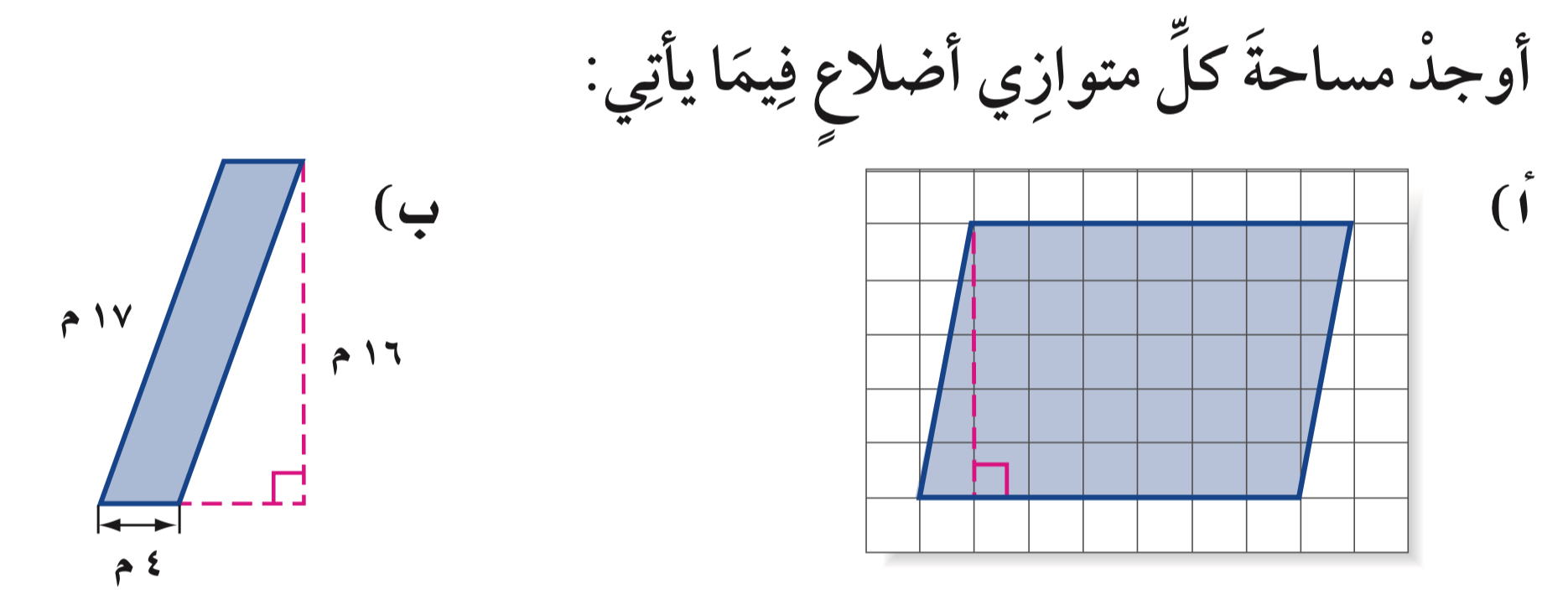 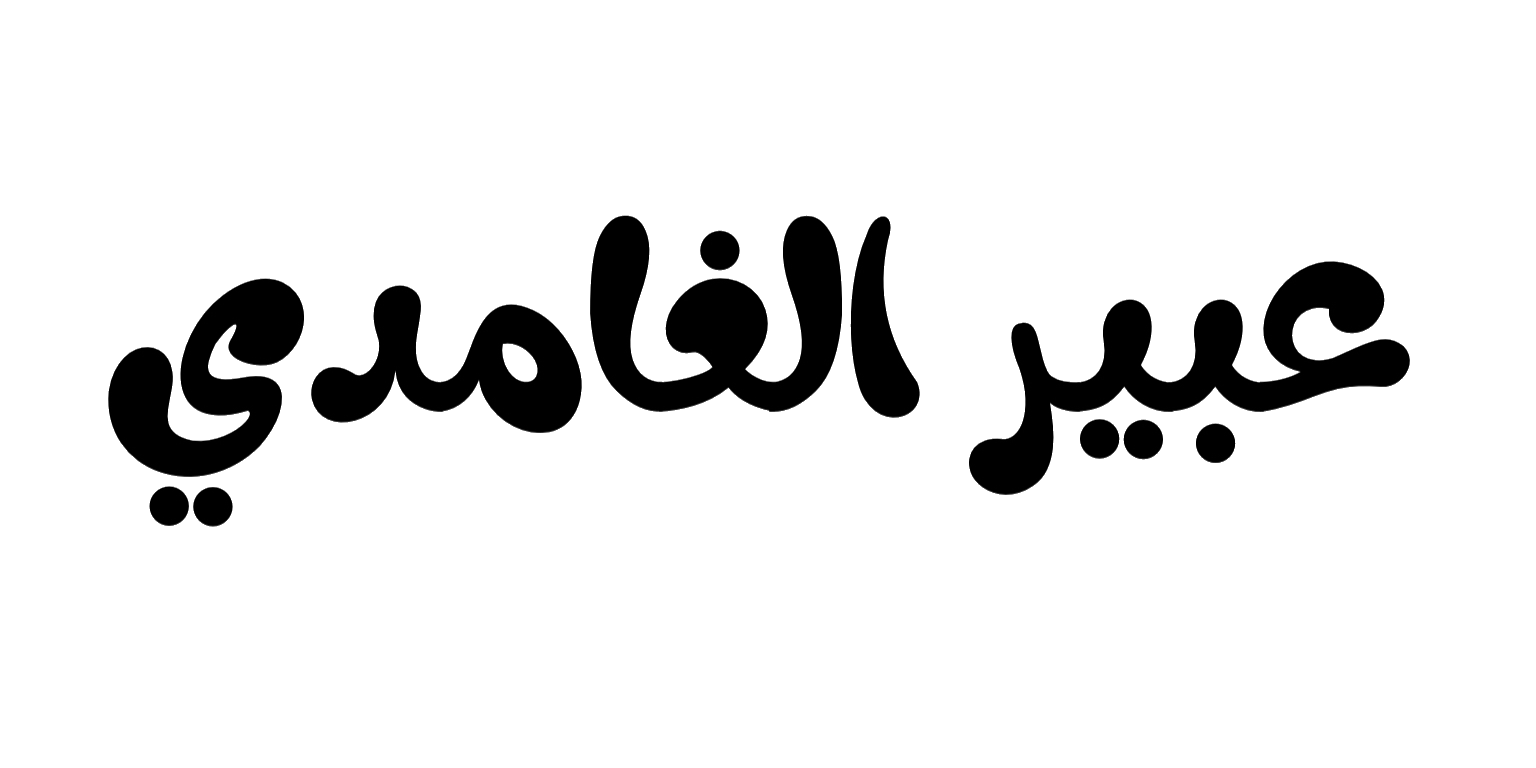 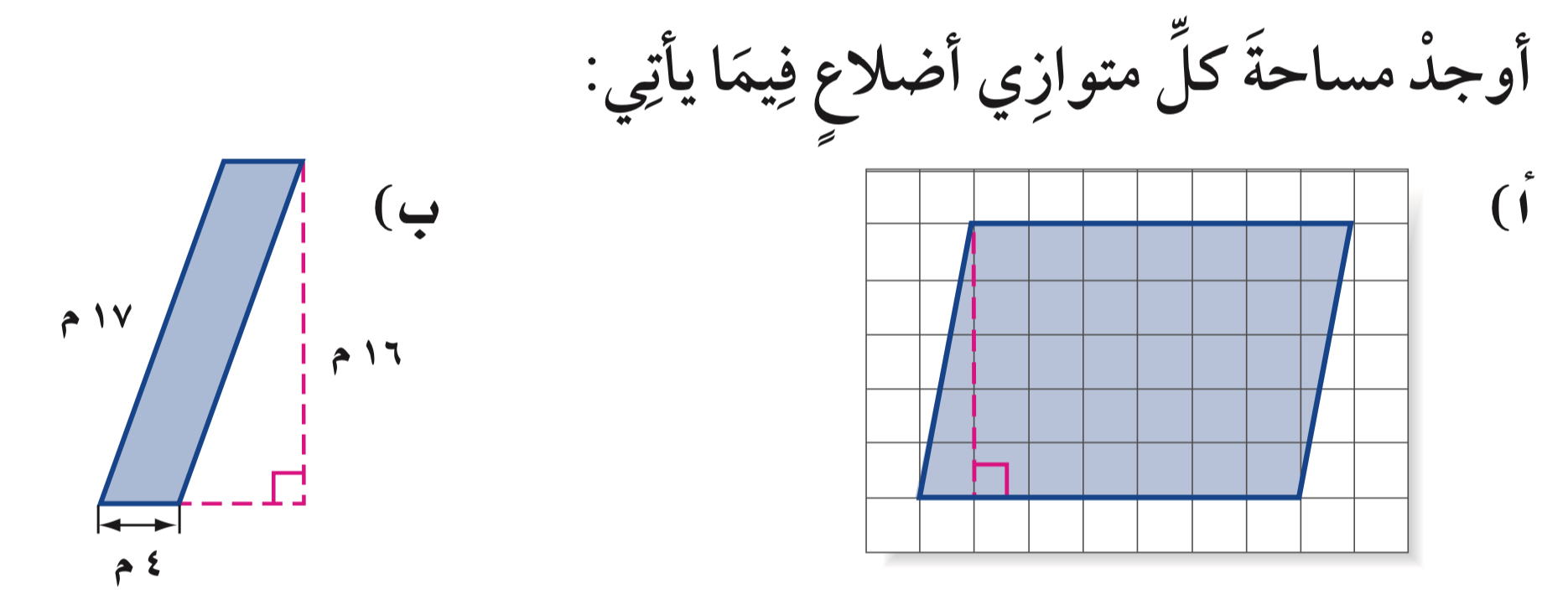 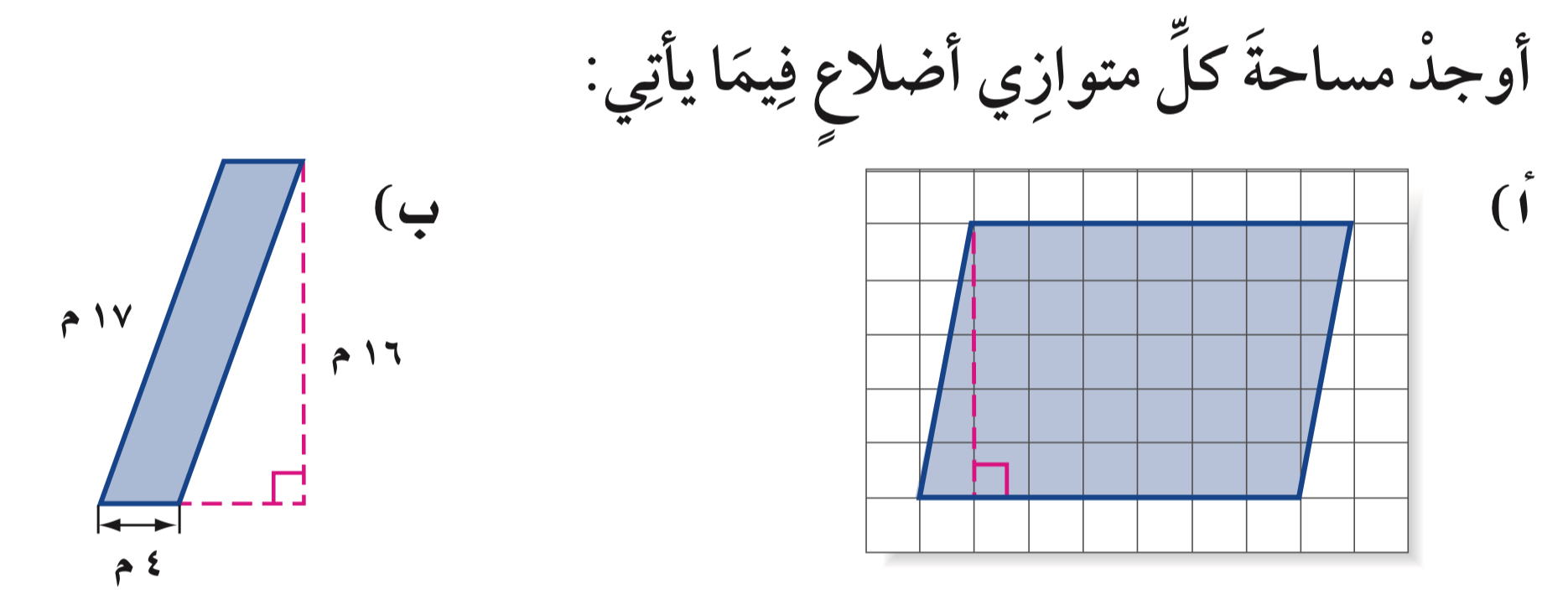 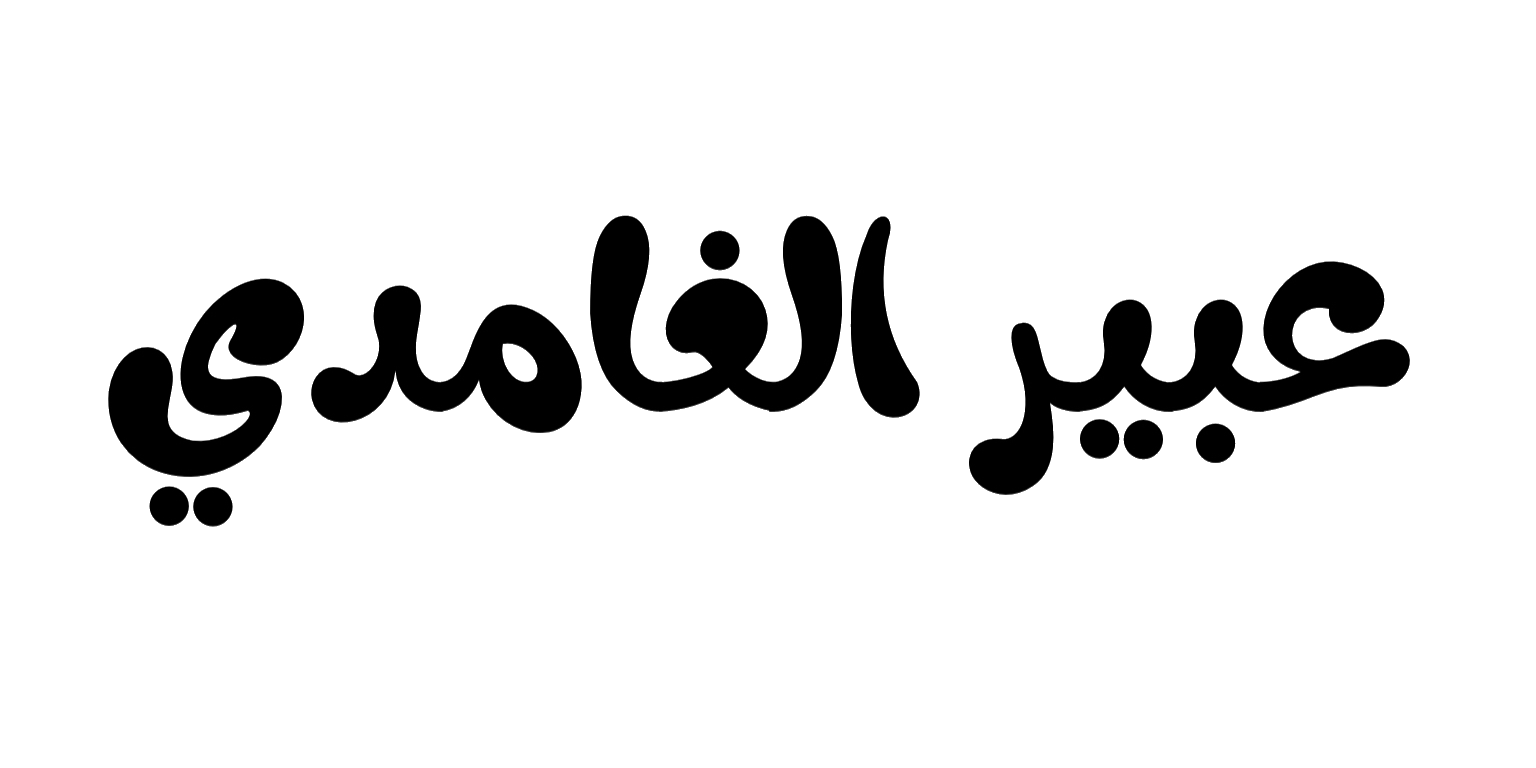 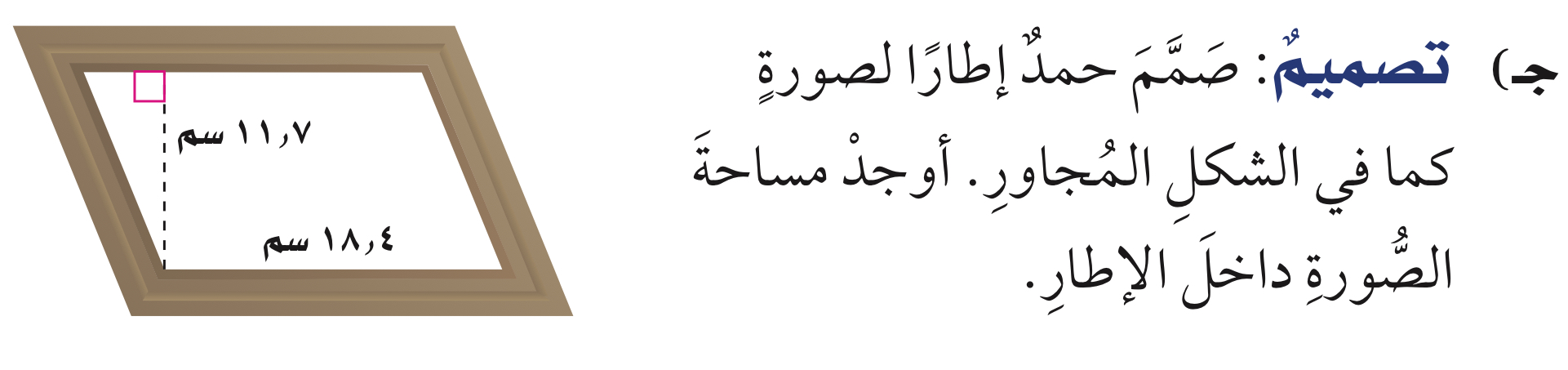 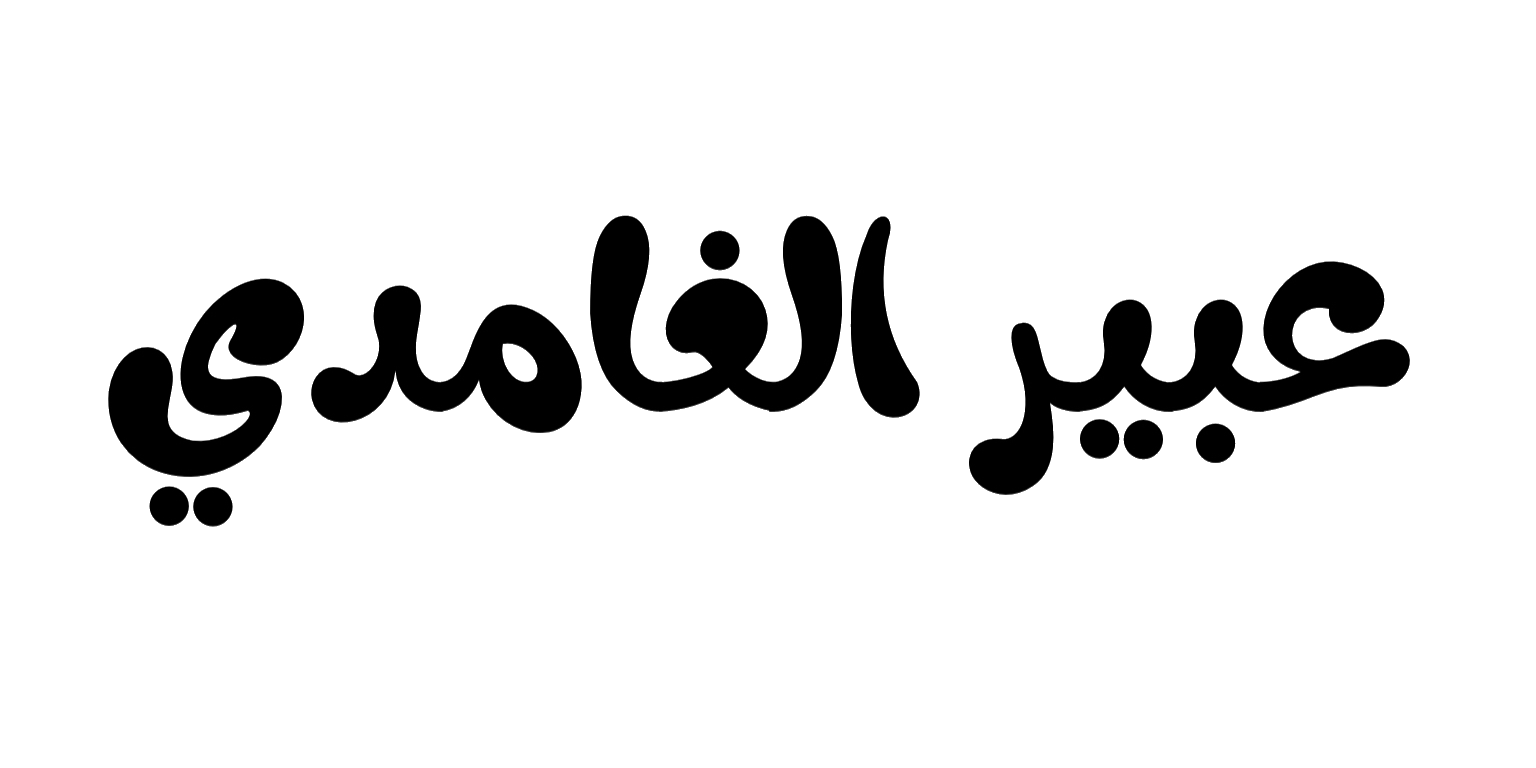 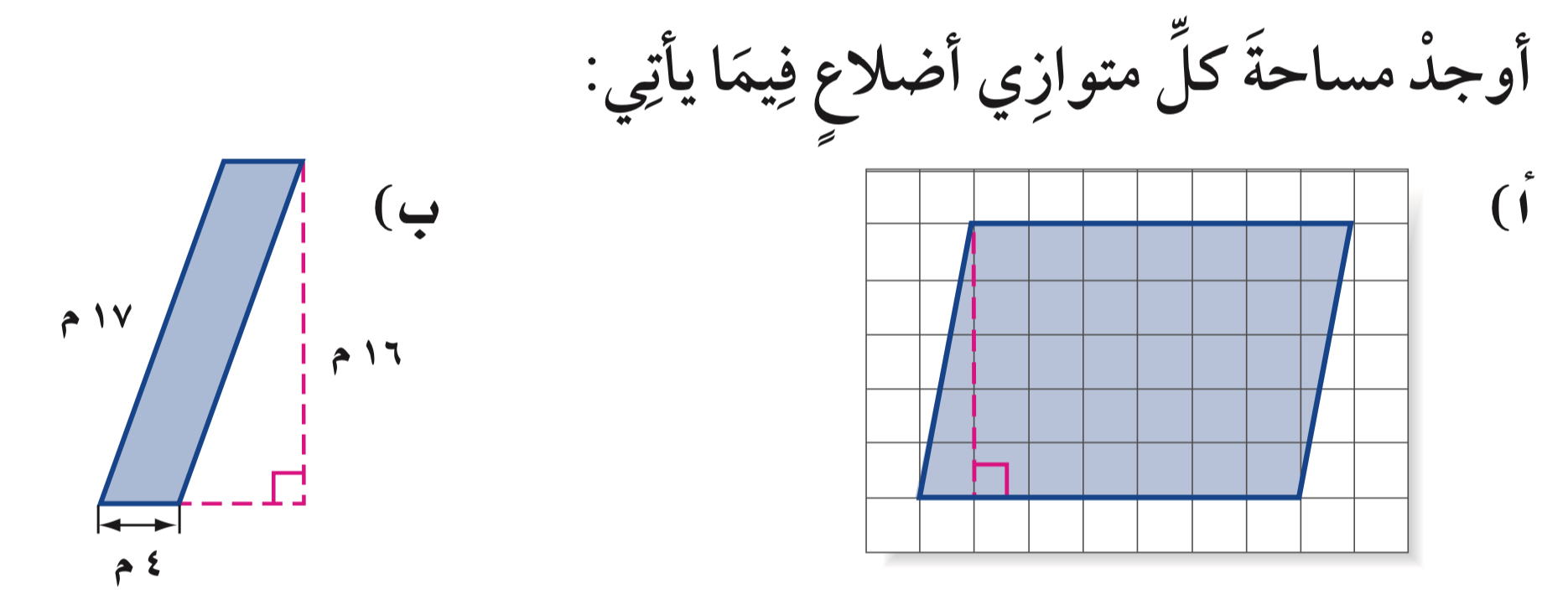 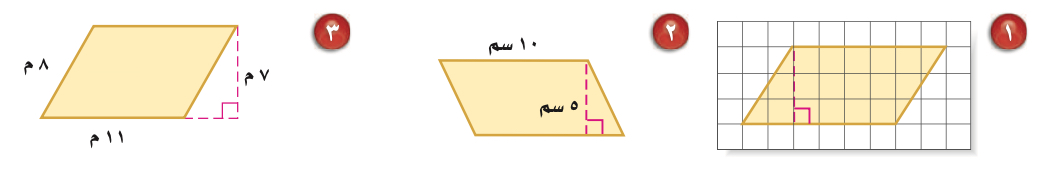 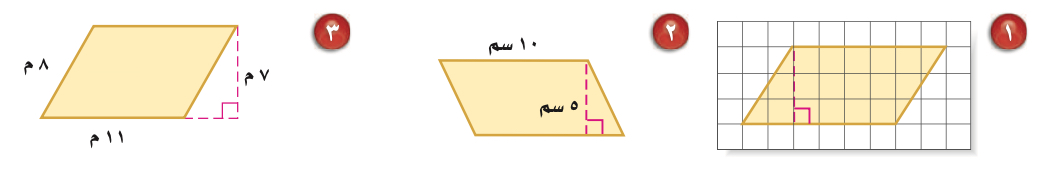 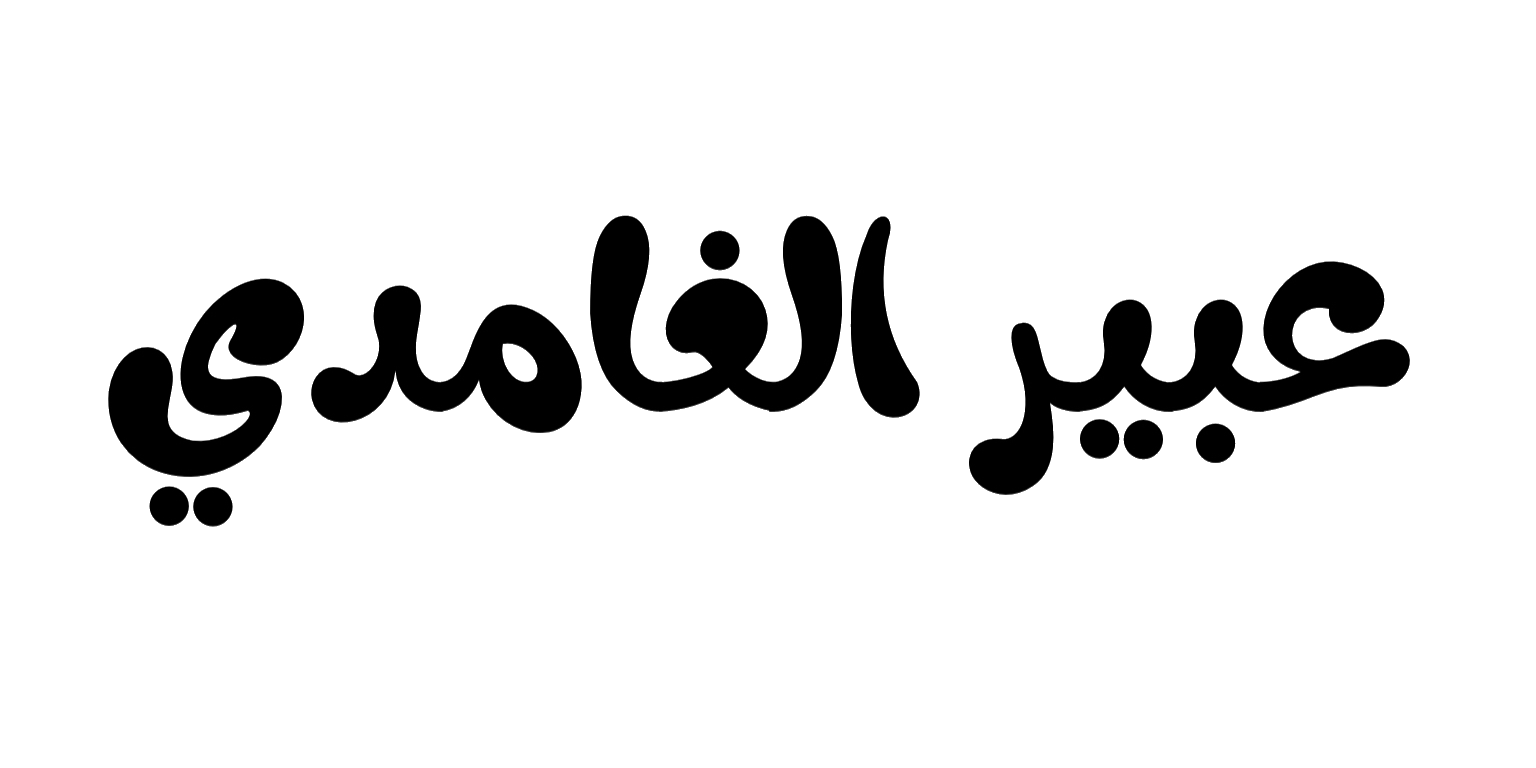 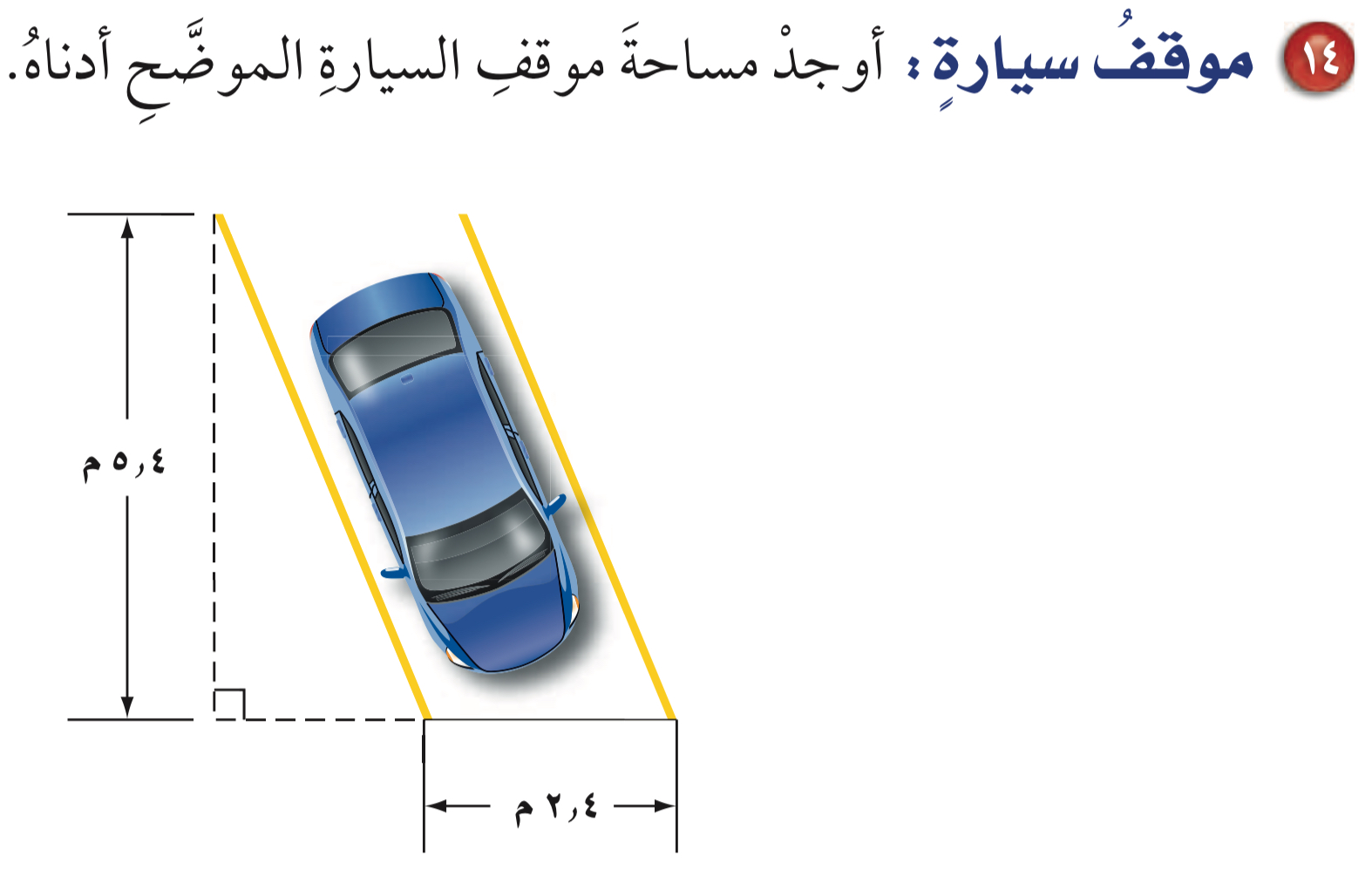 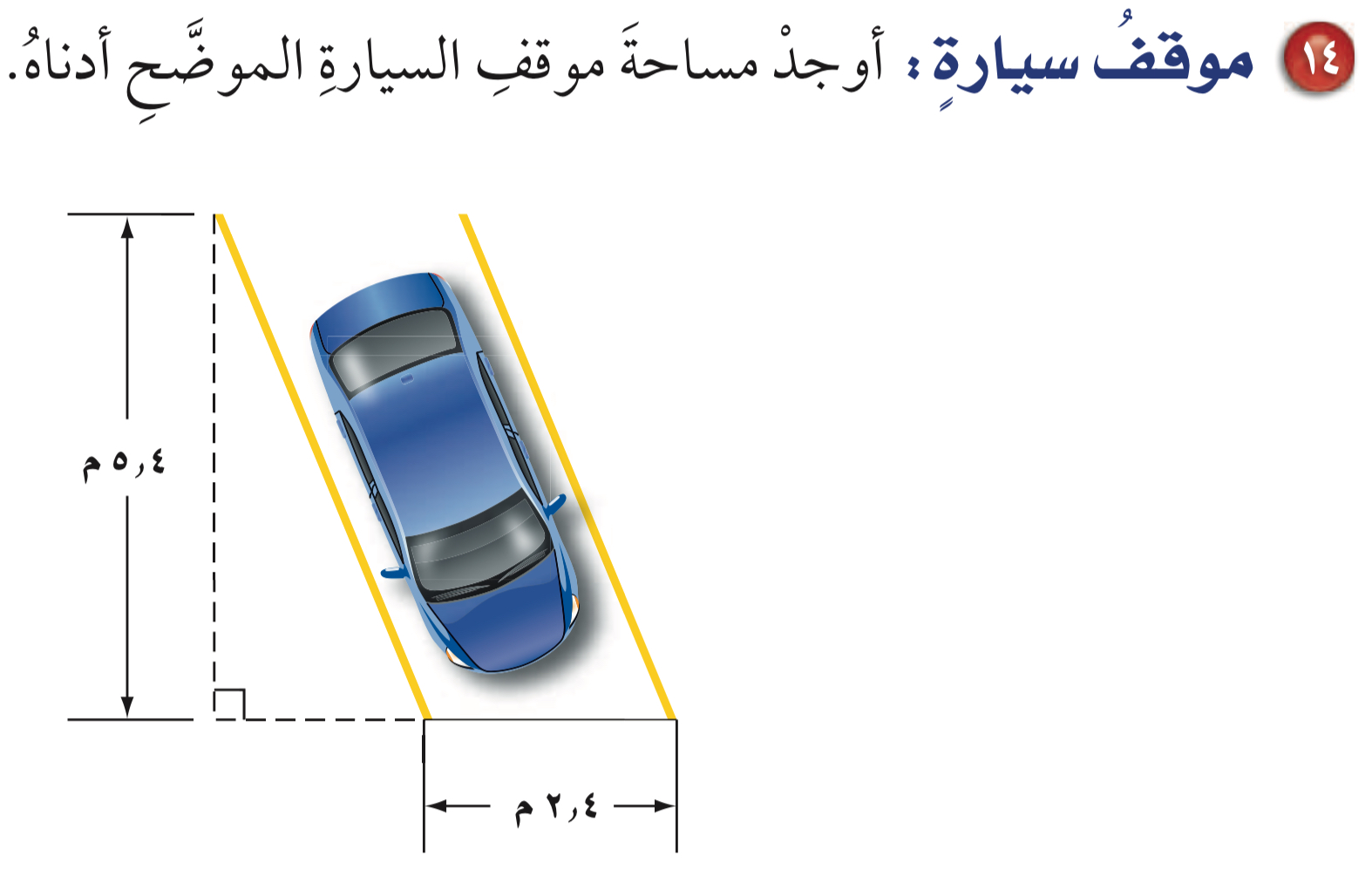 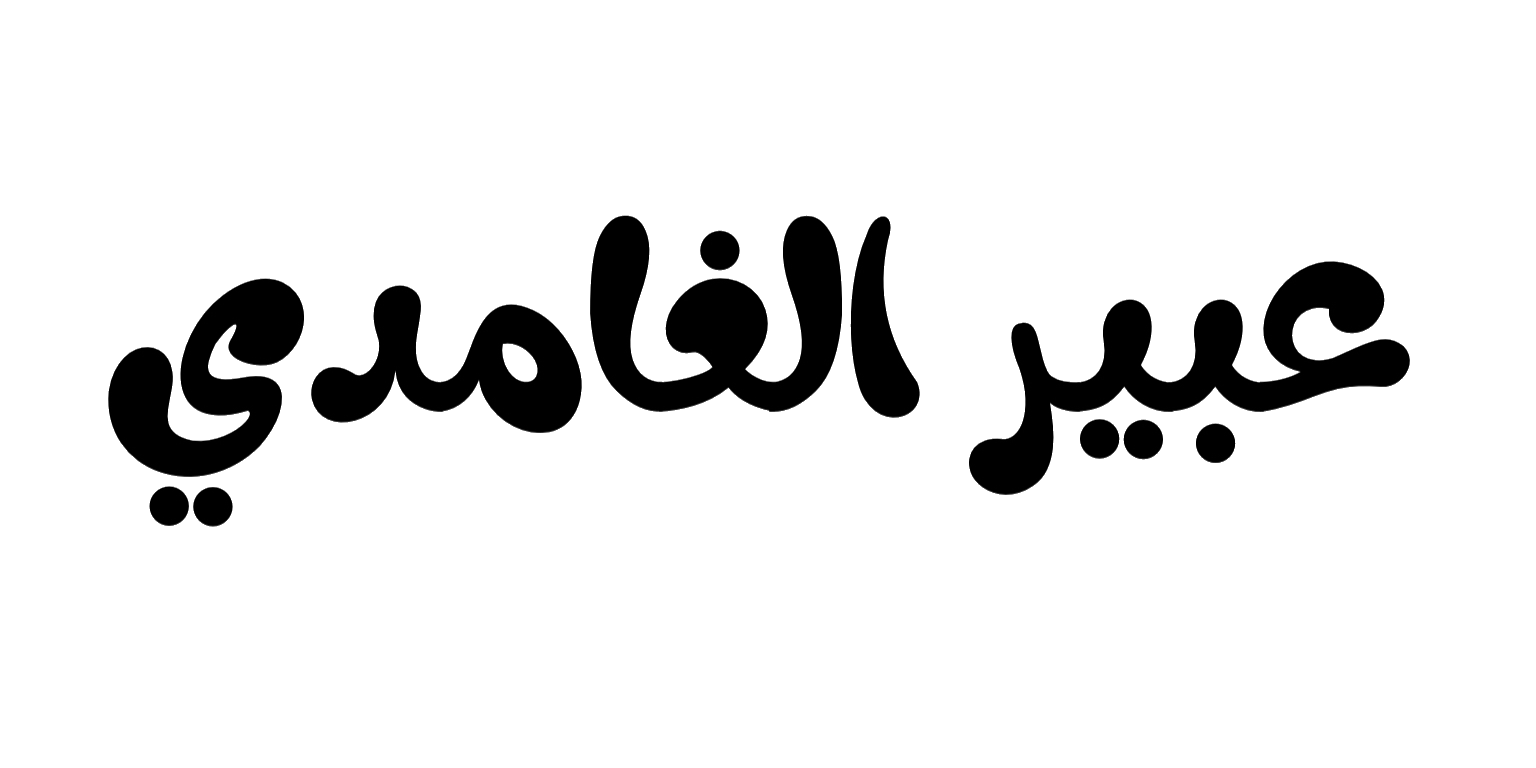 بطاقة المشاعر
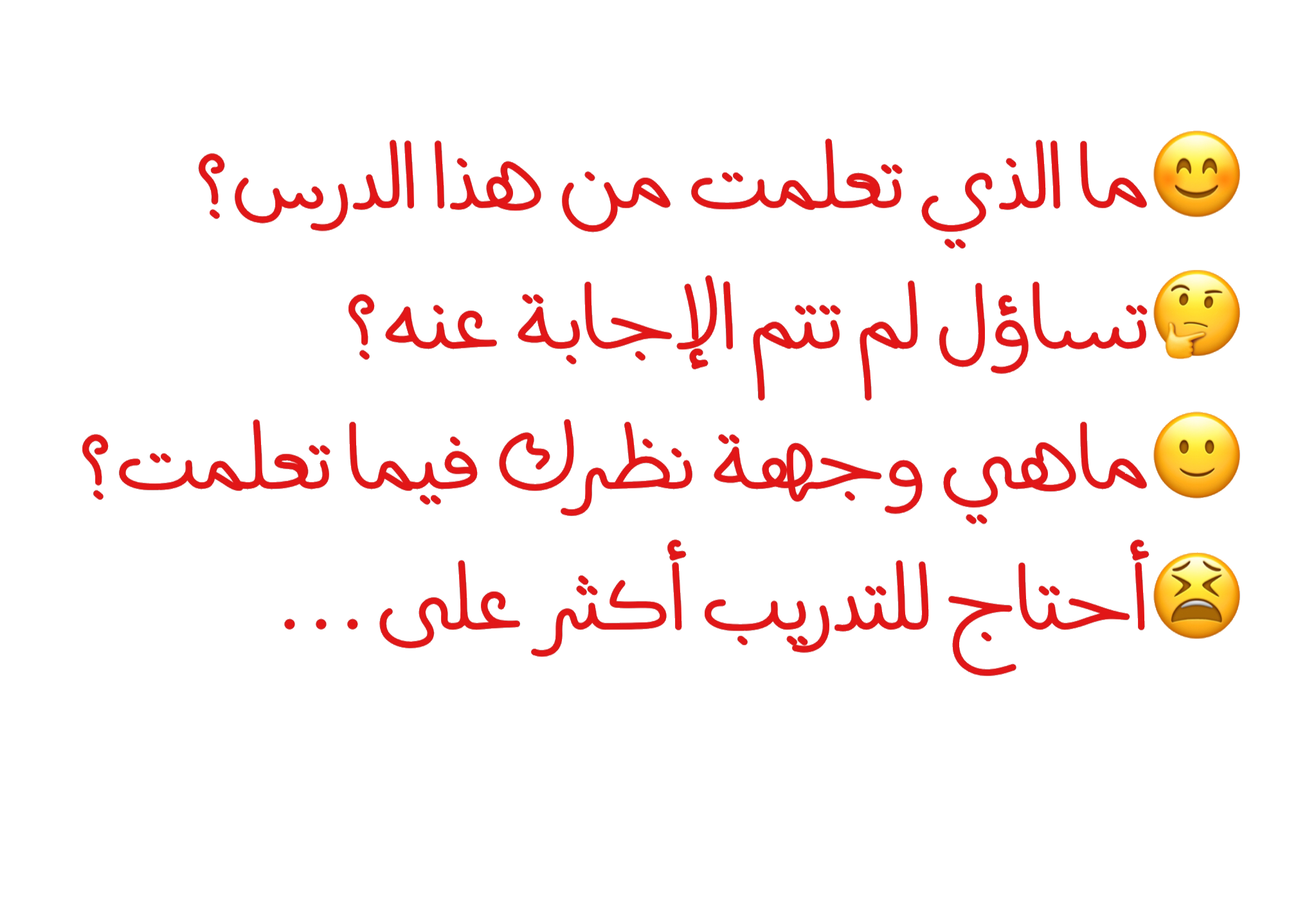 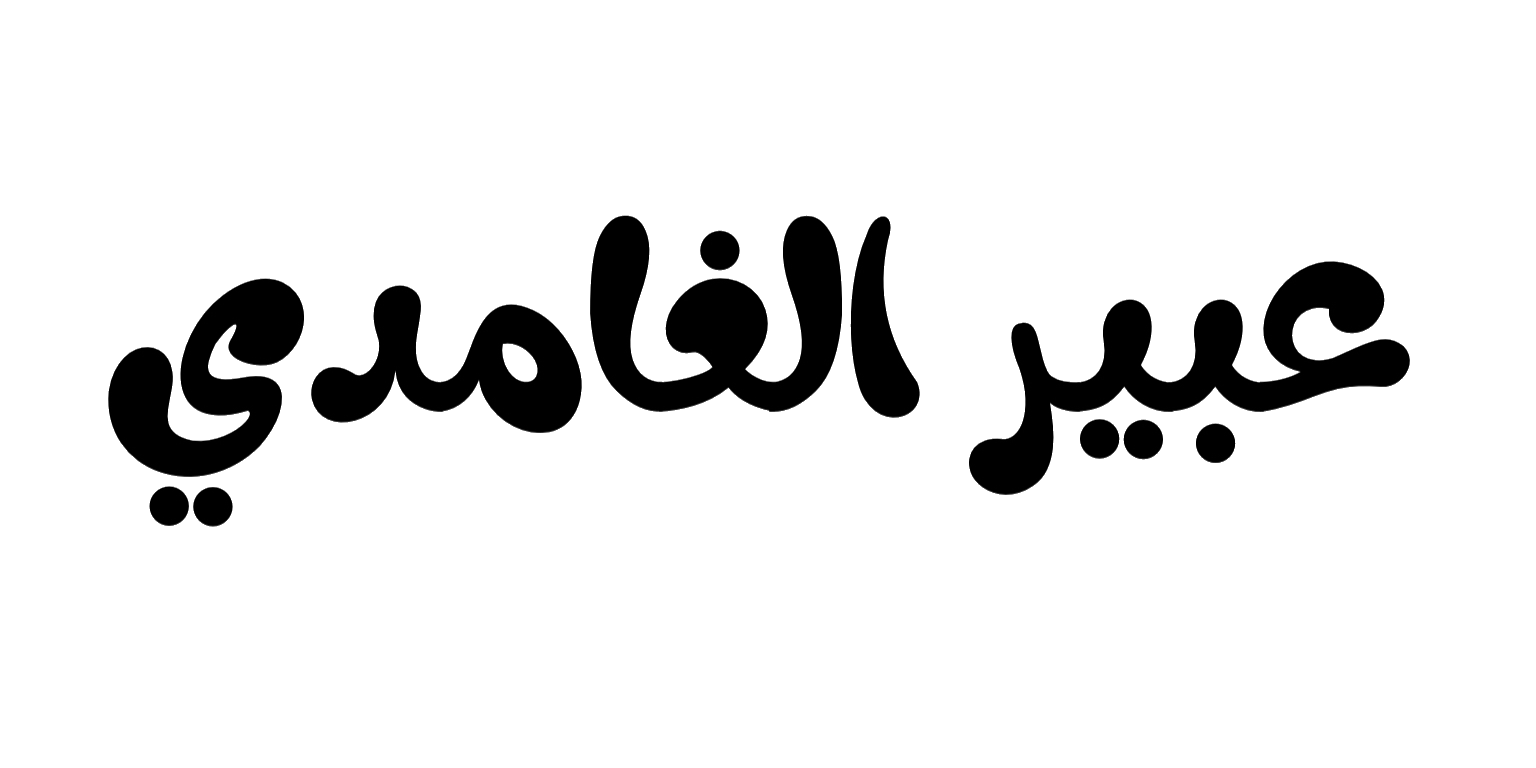 الواجب:
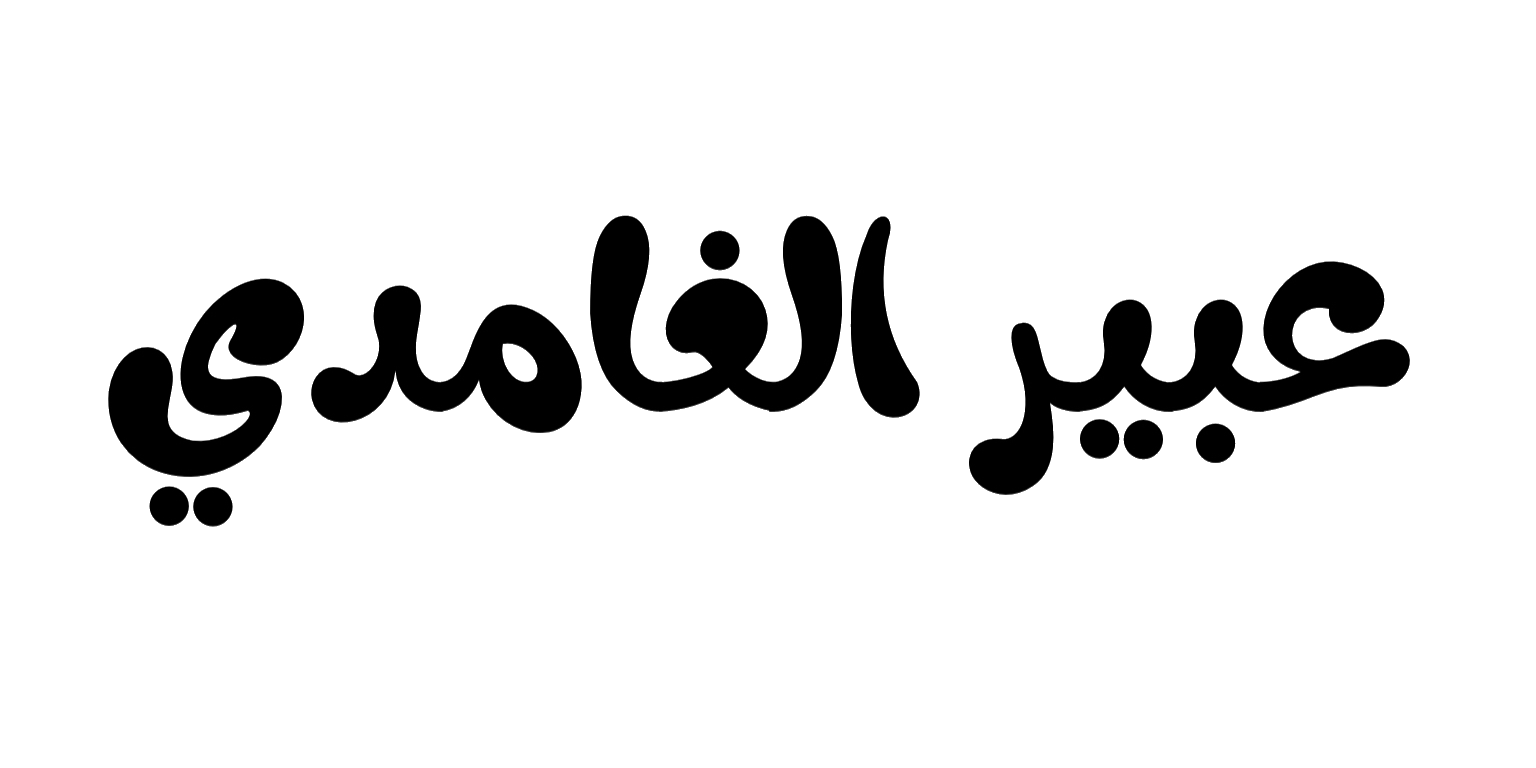